Department of Energy and Environment Green Zone Environmental Program (GZEP) 2016
http://doee.dc.gov/summerhttps://www.facebook.com/DOEE.GZEP
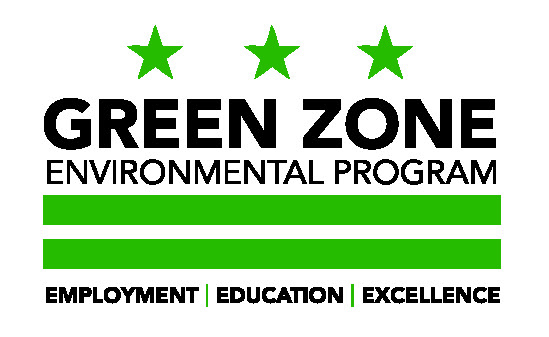 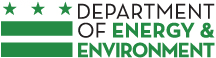 GZEP 2016 Overview
Program Details
Space
DCPS High and Middle Schools
One large classroom (with no desktop computers on-site)
Access to restroom facilities.
Cafeteria space for eligible GZEP participants. 
In-room A/V, or access to A/V for PowerPoint presentations.
Storage room or adjacent classroom to store outdoor work equipment.
Additional on-site security provided by DCPS.
Separate entrance/exit door located in or near the classroom (if possible).
Six weeks – June 27 to Aug 5
9:00 a.m. to 3:30 p.m. 
2 days inside – 3 days outdoors
Sites 1-6, 14 to 21 year olds, 50 participants and 6 staff per site
14-15 9am-1:30pm
16-21 9am-2:30pm
Site 7, 22 to 24 year olds, 25-30 participants and 4 staff 
22-24 9am-3:30pm
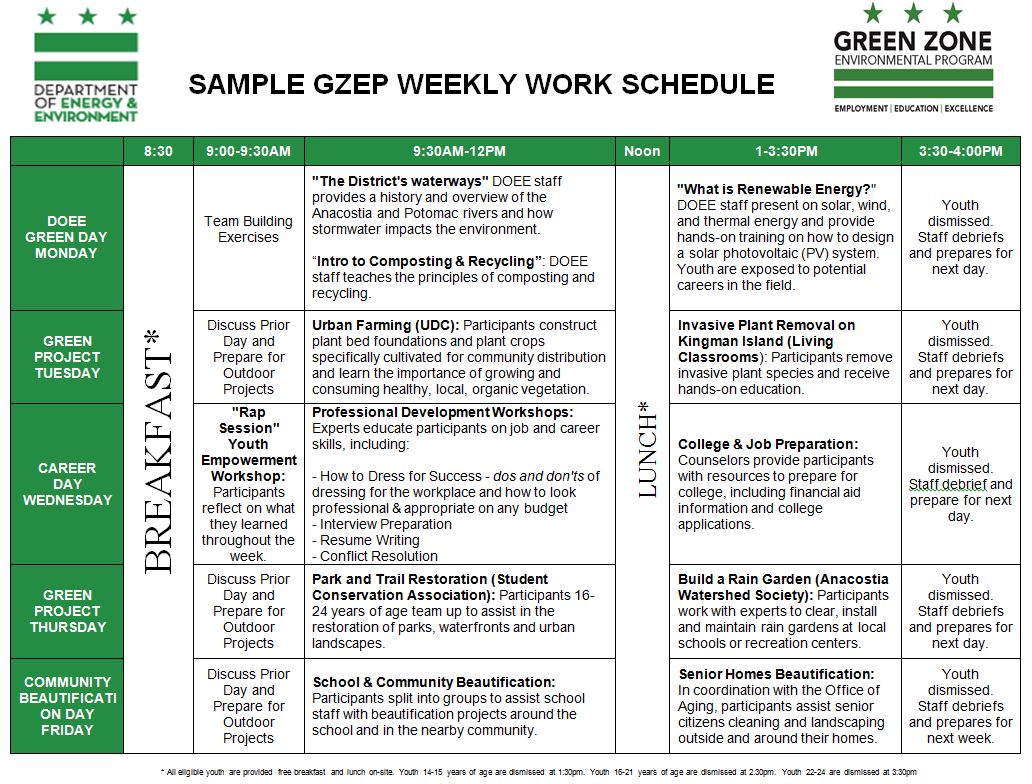 ***2015***
In 2015, DOEE staff taught and evaluated courses each week to GZEP participants…
Based on the courses we conducted an educational review…
GZEP 2016 – Draft Summer Schedule (22-24 years old site – 9am to 3:30pm Daily)
15 open dates for outdoor training and installation 
5 days of DOEE classes that can be replaced with indoor solar education and training
Proposals can mix and match these days based on their schedule and project logistics